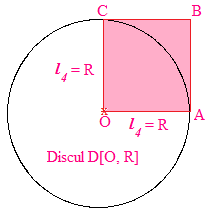 PI DAY, 14.03.2014
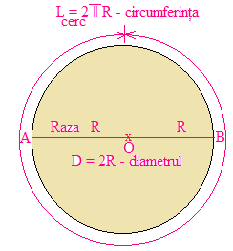 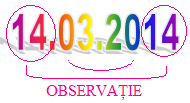 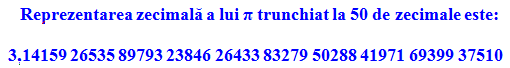 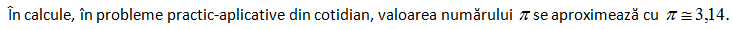 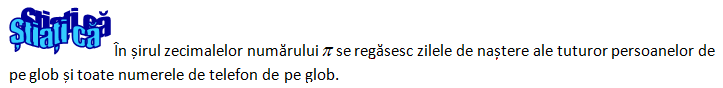 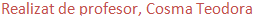